What is…      Advance care planning?
ACP training session 1 for all staff
INSERT FACILITY NAME HERE
[Speaker Notes: Facilitator notes 

Preparation
Insert your facility name into this slide.

Require internet/ video/ audio access]
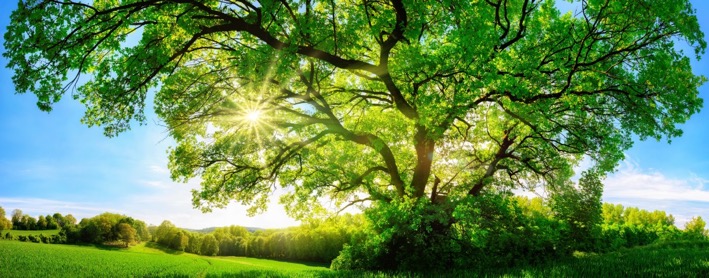 Learning outcomes
After completing this training session, you should be able to:
Discuss advance care planning (ACP) and your facility’s ACP policy
Identify the benefits and importance of ACP for residents, families, substitute decision maker(s)(SDM) and staff in residential aged care facilities
Explain why it is important for all residents to have an informed substitute decision maker(s).
[Speaker Notes: Facilitator notes

Key points 
The learning outcomes provide participants with a clear outline of the training session. 
It may be appropriate to ask the participants if they have any questions before you commence the session. 

Suggested activity 
This brainstorming activity will enable you to gain an understanding of what the participants’ learning needs are. 
Ask the participants what they would like to learn from the session and write up on a whiteboard or butcher’s paper. 
At the end of the session, return to the list and ensure that you address any points that have not been answered. Some points may be covered in the other two training sessions supplied in this ACP Train the Trainer Guide. Or you may choose to set up another session to address these points or if it is an individual need that was not met, you may wish to meet with that person after the session and discuss.]
What is advance care planning?
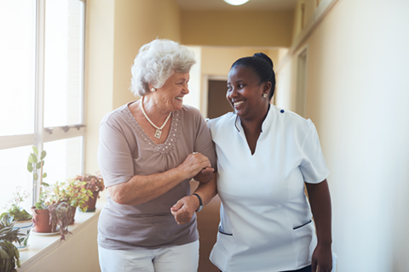 Advance care planning refers to a voluntary ongoing process by way of conversations between a resident, their family and/or substitute decision maker(s), and health care professionals enabling the resident’s preferences for future health care to be known should they become unable to participate in decision making.[1]
[Speaker Notes: Facilitator notes

Key points 
You may wish to use this definition as a point of reference for participants to complete the suggested activity.  

Suggested activity
Ask participants to pair up and have a quick 3-minute chat about their experiences with ACP.  The experiences may be personal or in the workplace.
If you have time, ask each of the pairs to share something from their chat with the larger group. 
If you do not have enough time for feedback to the larger group, this activity is still a good way to encourage the participants to talk.]
Advance care planningThink now. Plan sooner. Peace of mind later
A message from the Queensland Government to all persons over the age of 18 with decision-making capacity
It is never too early to plan your future health care preferences, even if you are fit and healthy
It is preferable to consider these issues clearly and calmly when the matter is not urgent or critical. [1]
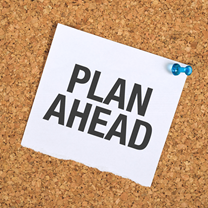 [Speaker Notes: Facilitator notes

Key points:
ACP may be considered by anyone over 18 years of age. 
It is preferable to have ACP discussions when a person is healthy and not in an emergency or crisis situation. 
Starting the discussion is often the most difficult part.  The Dying to Talk Discussion Starter: www.dyingtotalk.org.au is a tool designed to assist people in getting started with the conversation. 

Suggested activity 
Spend 5 mins introducing the participants to the Dying to Talk Discussion Starter booklet. (in Section 4: Discussion starters in the Guide).
For a longer session, you may wish to use activity 1 in the booklet. 

Resources 
Palliative Care Australia website page: Dying to talk Discussion Starter. Available at: http://dyingtotalk.org.au/discussion-starter/ or in Section 4: Discussion starters in the Guide.  Dying to Talk encourages Australians of all ages and levels of health to talk about dying. Dying to Talk aims to reach into the community to normalise dying and to help Australians work out what’s right for them at the end of their lives.]
Advance care planning videos
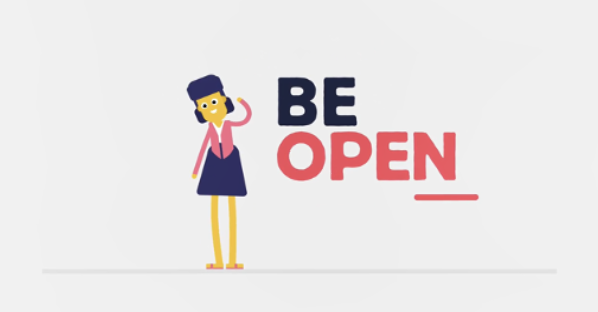 https://www.youtube.com/watch?v=K-GMxCY42V0
[Speaker Notes: Facilitator notes

Preparation
Watch the video yourself and extract the key points and points that are important to you.

Key points
Explain to participants that each of these short videos gives a clear overview of what advance care planning is and why it is so important.
The video may raise concerns or emotions for some participants; be aware of how your participants are reacting. 

Suggested activity	
Play ONE animation video – there is a choice of two.
The icons on the slide are hyperlinked to the videos. After watching the video ask the group what are the key messages in the video. Share your own thoughts.

Resources 
Video 1: Be Open, Be Ready, Be Heard
Duration: 1:55
Location: https://www.advancecareplanning.org.au/understand-advance-care-planning/advance-care-planning-explained

Video 2: Why should you start to talk?Duration:  0:59Location: http://start2talk.org.au/  or  https://www.youtube.com/watch?v=GCKnoQgt6-c]
Advance care planning videos
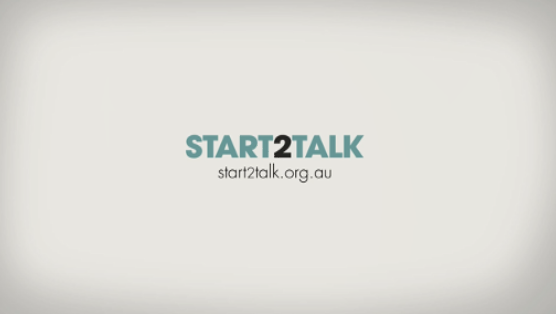 https://www.youtube.com/watch?v=GCKnoQgt6-c
[Speaker Notes: Facilitator notes

Preparation
Watch the video yourself and extract the key points and points that are important to you.

Key points
Explain to participants that each of these short videos gives a clear overview of what advance care planning is and why it is so important.
The video may raise concerns or emotions for some participants; be aware of how your participants are reacting. 

Suggested activity	
Play ONE animation video – there is a choice of two.
The icons on the slide are hyperlinked to the videos. After watching the video ask the group what are the key messages in the video. Share your own thoughts.

Resources 
Video 1: Be Open, Be Ready, Be Heard
Duration: 1:55
Location: https://www.advancecareplanning.org.au/understand-advance-care-planning/advance-care-planning-explained

Video 2: Why should you start to talk?Duration:  0:59Location: http://start2talk.org.au/  or  https://www.youtube.com/watch?v=GCKnoQgt6-c]
The 4 steps of advance care planning
talk about your medical conditions and your health care preferences with your doctor and those close to you; ask a person you trust to become your substitute decision-maker
DISCUSS
RECORD
write down your views, wishes and preferences for care on a Queensland ACP document
inform your substitute decision-maker, your family and GP what your future health care preferences are, and send a copy of your plan to the Office of Advance Care Planning
SHARE
REVIEW
check and update your plan when your preferences, health status, or life circumstances change.
[Speaker Notes: Facilitator notes

Key points
This slide outlines steps in the advance care planning process. 
Ideally, residents are supported to document their health care preferences on a statewide recognised ACP form
Advance care plans enable residents’ wishes to be known should they become seriously ill and/or lose their decision-making capacity.
ACP is entirely voluntary.

DISCUSS - This step begins with a person discussing their current health conditions and care options (now and into the future) with people who are important to them, their family, friends and usual doctor. It involves the person reflecting on their values, beliefs, health care options and quality of life choices and discussion this with others. This step can also lead to the selection and appointment of a trusted substitute decision-maker.
RECORD - Ideally the above discussions will lead to a person writing down their views, wishes and preferences for care on a Queensland ACP document.
SHARE - It is important that a person’s family, GP and significant others have a copy of ACP documents, and copies of ACP documents can be sent to the Statewide Office of Advance Care Planning for upload to the persons Queensland Health electronic hospital record.
REVIEW - It is important to review ACP documents when significant changes occur in a person’s life.

Handout 
An ACP brochure is located in the Guide in Section 4: Resources.]
The 4 steps of advance care planning
Remember:
Advance care planning conversations are ongoing and will occur over time
The resident may wish to record their views, wishes and preferences by completing an Advance Health Directive, Enduring Power of Attorney and/or Statement of Choices
Advance care planning is entirely voluntary.
[Speaker Notes: Facilitator notes

Key points
It is important to reiterate that ACP is about initiating ongoing conversations. 
Ideally, residents are supported to document their health care preferences on a statewide recognised ACP form
Advance care plans enable residents’ wishes to be known should they become seriously ill and/or lose their decision-making capacity.
ACP is entirely voluntary.
Training session 3 gives a brief overview of the suite of commonly used documents for advance care planning in Queensland.

Handout 
An ACP brochure is located in Section 4: Resources in the Guide.]
Why is advance care planning so important in residential aged care?
Advance care planning is an important part of quality person-centred end-of-life care [2]
Residents’ future health care preferences will be known and this facilitates delivery of person-centred care
Families and/or substitute decision maker(s) can have peace of mind knowing what the resident would want  
Decisions about a resident’s health care are not made in a crisis e.g. in an emergency department. [3]
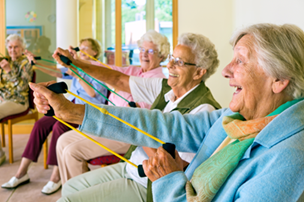 [Speaker Notes: Facilitator notes 

Key points
Identify when it would be appropriate to introduce ACP conversations with the residents, their families and/or substitute decision maker(s).  
Training session 2 discusses cues from residents, families and/or substitute decision maker(s) that could initiate advance care planning discussions and appropriate responses to these cues.
Identify the different ways that families may embrace, or approach advance care planning conversations.  
Note that while the emphasis is on health care, advance care planning may also cover social, spiritual, cultural and lifestyle matters.
 
Suggested activity 
Conduct a discussion about experiences that the participants may have had with health care decision making for residents. It could be either when they were aware that the resident’s wishes were followed or where decision making became problematic.]
The importance of asubstitute decision maker(s)
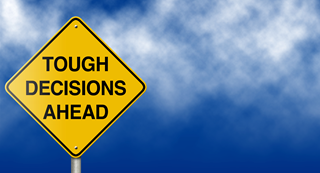 A substitute decision maker(s) is an individual who makes decisions on behalf of another person, if they lose decision-making capacity
A substitute decision maker(s) is required to act in accordance with the general principles and health care principles under Queensland’s guardianship framework [4]
Ideally the resident with capacity will formally appoint their SDM using either the Enduring Power of Attorney (EPOA) document or the Advance Health Directive (AHD) form.
[Speaker Notes: Facilitator notes

Key points
Discuss the key points about the importance of residents having a substitute decision maker(s).
 
Suggested activity 
You may wish to have hard copies of the EPOA and AHD documents to show the group. 

Resources 
EPOA & AHD : can also be downloaded from https://metrosouth.health.qld.gov.au/acp/queensland-advance-care-planning-forms]
The hierarchy of substitute decision makers [5]
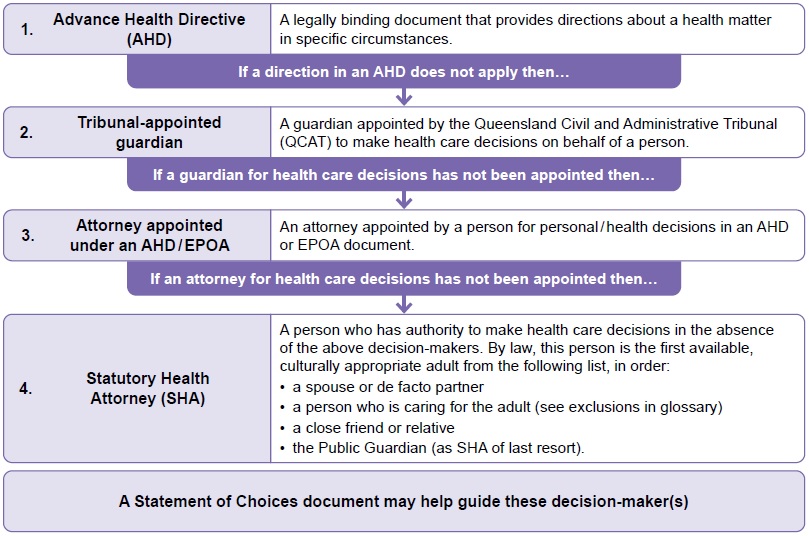 [Speaker Notes: Facilitator notes

Key points
Discuss with participants order of priority in Queensland for health care decisions to be made if a person is unable to make them for themselves.
Definition - Statutory Health Attorney (SHA)
This term refers to someone with automatic authority to make health care decisions on behalf of an adult whose capacity to make health care decisions is permanently or temporarily impaired.  A person acts in the role of SHA because of their relationship with the impaired adult. By law, this attorney is the first available, culturally appropriate adult from the following:
A spouse or de facto partner (as long as the relationship is close and continuing)
A person who is responsible for the adult’s primary care but isn’t the adult’s health provider, a service provider for a residential service where the adult is a resident, or a paid carer (although they can be receiving a carer’s pension)
A friend or relative in a close personal relationship with the adult. Relation can also include a person who under Aboriginal tradition or Torres Strait Islander custom is regarded as a relation
If there is no-one suitable or available, the Public Guardian acts as the SHA of last resort.]
Activity: A couple of questions to ponder…
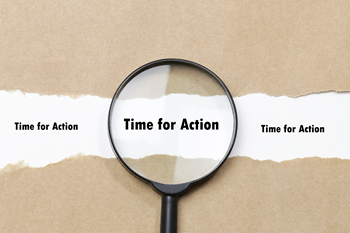 Do all residents in this facility have anominated substitute decision maker(s)?

Do you know how to find out about the resident’s substitute decision maker(s)?
[Speaker Notes: Facilitator notes

Suggested activity
Pose these questions to the group
Discuss with the group.]
What are the benefits of advance care planning?
Improve health outcomes for residents 
Reduce stress and anxiety for residents, families and/or substitute decision maker(s)
Improve resident, family and/or substitute decision maker(s) satisfaction with care provided
Improve staff satisfaction with care provision
Reduce avoidable hospital transfers. [6,7,8]
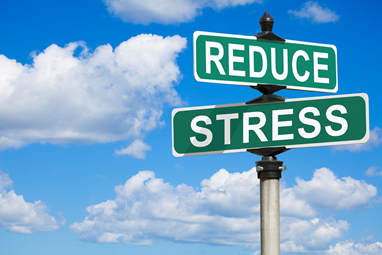 [Speaker Notes: Facilitator notes 

Key points
Discuss each key point on the slide.
Remember, that end-of-life care is often associated with heightened emotion. Families may be feeling guilt, sadness, grief, regret. If the health care team and the families are all aware of the resident’s choices, the patient’s preferences can be central to the decision-making process.
The role of the personal care worker is pivotal e.g. simply being there with the resident, whilst the nurse talks to the family about what is happening, may alleviate a great deal of family stress.]
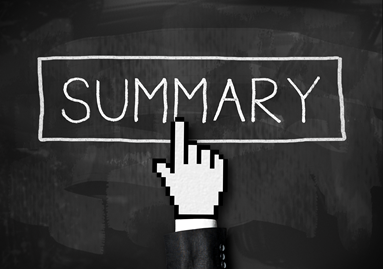 Let's recap
Advance care planning is about ongoing conversations between residents, their families and/or substitute decision maker(s) and their health care team
These discussions are about future health and personal care preferences and wishes
Ideally, residents are supported to document these wishes 
Remember, advance care planning is entirely voluntary.
[Speaker Notes: Facilitator notes 

Participants may add their own learnings from the session here.]
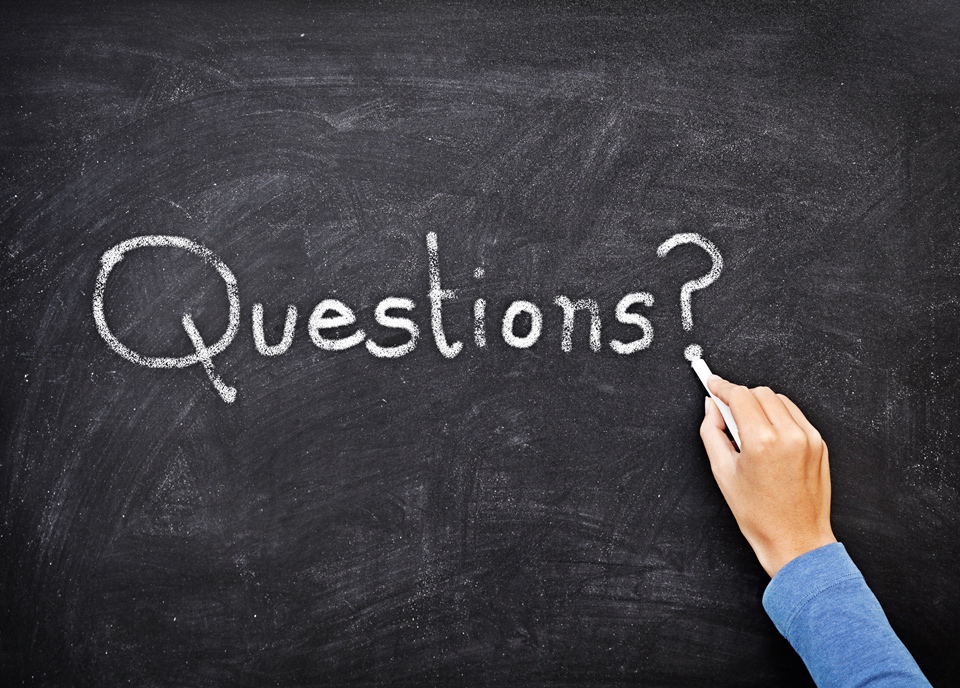 [Speaker Notes: Facilitator notes 

Key points:
Answer as many questions as you can in the time available.

Any outstanding questions should be noted and a time to address these queries made for the near future.]
References
Metro South Health, Statement of Choices Advance Care Planning (Version 5.1), February 2018. Available at: https://metrosouth.health.qld.gov.au/acp/statement-of-choices-form
Australian Commission on Safety and Quality in Health Care. National Consensus Statement: essential elements for safe and high-quality end-of-life care. Sydney: ACSQHC, 2015
Silvester W, Fullam RS, Parslow RA, et al. Quality of advance care planning policy and practice in residential aged care facilities in Australia. BMJ Supportive & Palliative Care 2013. 3:349-357
State of Queensland. Factsheet: General principles and health care principles under Queensland’s guardianship framework. Brisbane: November 2020. Available at: https://www.publications.qld.gov.au/dataset/power-of-attorney-and-advance-health-directive-forms/resource/399ac2cc-9088-48f7-94cd-e29f3f927c48
State of Queensland (Office of the Queensland Parliamentary Counsel). Guardianship and Administration Act 2000. Brisbane: July 2021.
Wright AA, Zhang B, Ray A et al. Associations between end-of-life discussions, patient mental health, medical care near death, and caregiver bereavement adjustments. JAMA 2008. 300:1665-73
Detering KM, Hancock AD, Reade MC, et al. The impact of advance care planning on end of life care in elderly patients: randomised controlled trial. BMJ 2010. 340:1345
Australian Health Ministers’ Advisory Council. A National Framework for Advance Care Directives. 2015. Available at: http://www.coaghealthcouncil.gov.au/Portals/0/A%20National%20Framework%20for%20Advance%20Care%20Directives_September%202011.pdf [Accessed 15 July 2021]